So, Prove it!
Experimental Design in Psychology
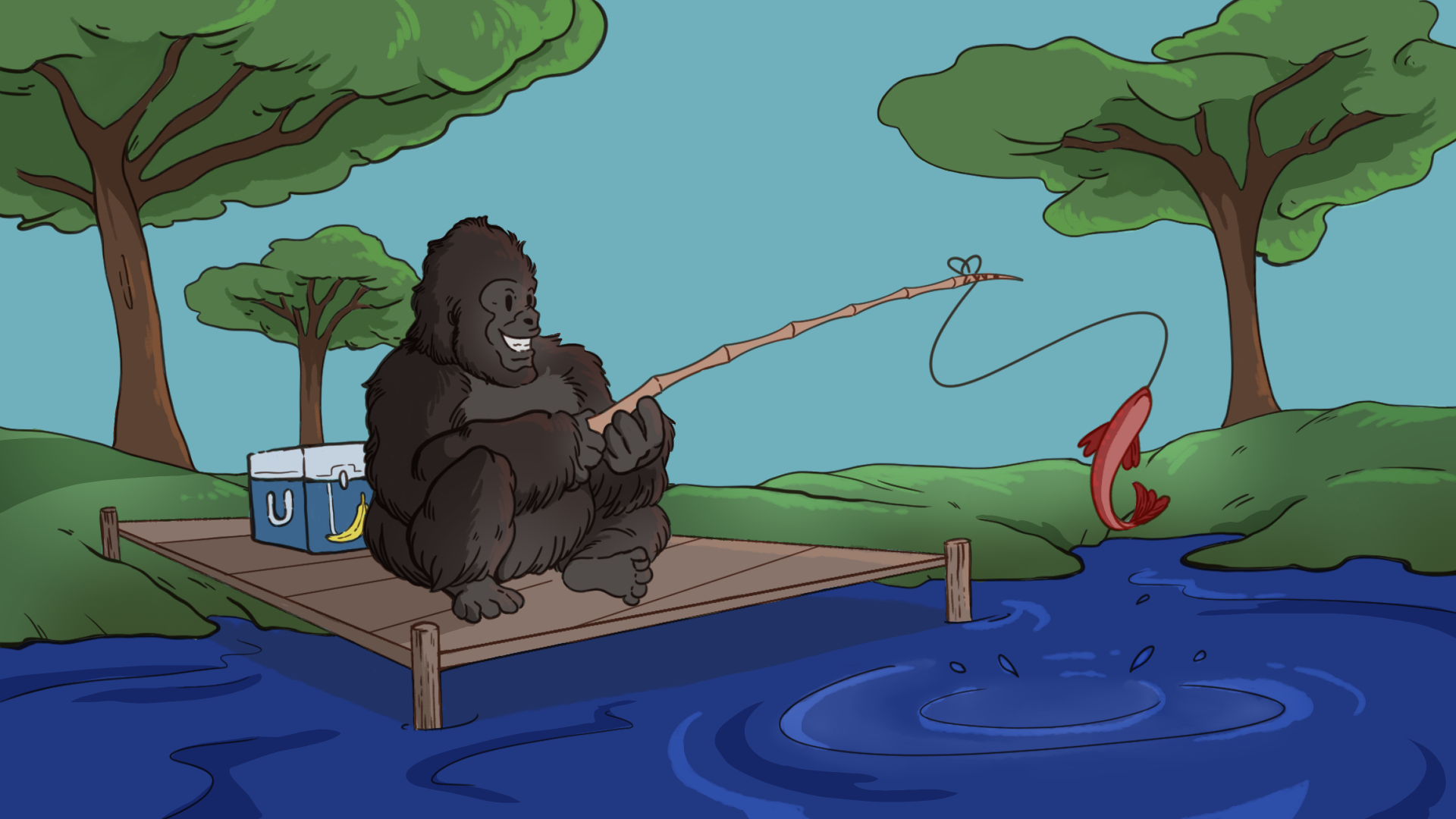 Essential Question
How does the scientific method help test ideas about human thought and behavior?
Learning Objectives
To understand terms related to psychological research. 
To demonstrate how experimental design tests a hypothesis. 
To apply ethical guidelines to experimental design.
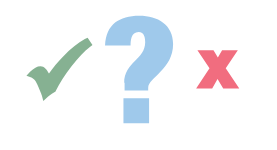 Always, Sometimes or Never True
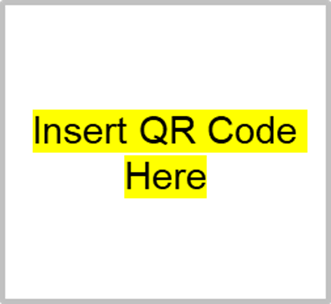 Scan the QR code that leads to a Google form. 
Or type in <insert URL>
Read each statement and mark it: Always, Sometimes, or Never True
[Speaker Notes: K20 Center. (n.d.). Always, sometimes, or never true. Strategies. https://learn.k20center.ou.edu/strategy/145]
Myths Debunked
7 Widely Believed Myths in Psychology
[Speaker Notes: PSYCHSIDE. (2020, August 31). 7 Widely Believed Myths in Psychology You Probably Thought Were True. YouTube. https://youtu.be/rs5cGZp5q1Y?feature=shared]
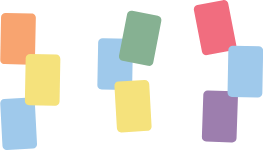 Mapping out Research
Sort parts of an experiment. 
With a partner, sort your set of cards onto the “Mapping out Research” map.
The cards are example statements for a fictional experiment. 
Note: Some cards are “red herrings” or distractors that contain poorly worded operational definitions. Place these on the fish spaces.
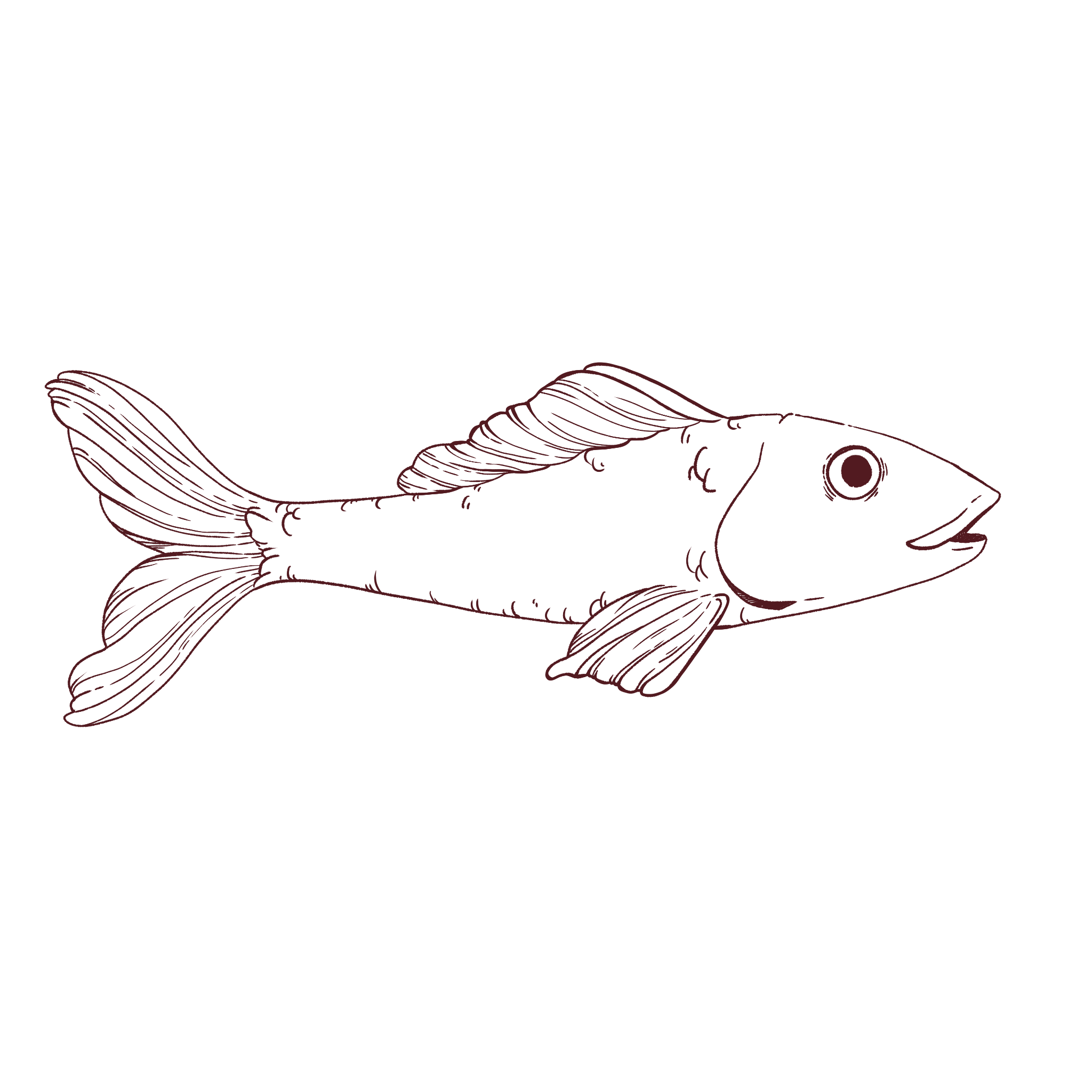 [Speaker Notes: K20 Center. (n.d.). Card Sort. Strategies. https://learn.k20center.ou.edu/strategy/147]
Mapping Out Research | Answers
Mapping Out Research | Answers
Mapping Out Research | Answers
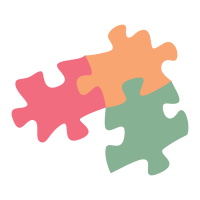 Jigsaw
Read your assigned article. 
Complete your “Let’s Prove It” handout. 
Confirm the details in the same group you read the articles with.  
In groups of three, have one person who read each article discuss their findings.
Be prepared to share out for the class after your discussions.
[Speaker Notes: K20 Center. (n.d.). Jigsaw. Strategies. https://learn.k20center.ou.edu/strategy/179]
What is the IRB?
The Institutional Review Board (IRB) is an administrative body established to protect the rights and welfare of human research subjects. The IRB: 
Reviews all research involving human participants at a university, hospital, or other research facility. 
Protects the welfare, rights, and privacy of human subjects.
Has the authority to approve, exempt, disapprove, monitor, or modify research activities under its jurisdiction.
[Speaker Notes: What is the Institutional Review Board (IRB)? (2024) Division of Research and Innovation. Oregon State University.https://research.oregonstate.edu/ori/irb/what-institutional-review-board-irb


Research. (n.d.). IRB considerations in review of protocols. Fordham University. https://www.fordham.edu/academics/research/institutional-review-board/guidelines-and-procedures/irb-considerations-in-review-of-protocols/]
Ethical Principles for Human Research
Informed consent
lets people know what will happen before they agree to it
Protection from harm
includes mental, emotional, physical and social harm
maintains that deception must be used with care
Right to Withdraw
respects autonomy
protects participants if they become uncomfortable
Confidentiality
protects identity and reputation
Debriefing
informs participants what the experiment is about afterwards
[Speaker Notes: Curriculum Press 2020 Psychology Factsheets, 2020/21 Series, Issue 1 of 3, September 2020. ISSN: 1351-5136 https://cdn2.assets-servd.host/curriculum-press/production/files/257-Ethical-Guidelines.pdf
Research. (n.d.). IRB considerations in Review of Protocols. Fordham University. https://www.fordham.edu/academics/research/institutional-review-board/guidelines-and-procedures/irb-considerations-in-review-of-protocols/]
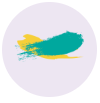 Digital Posters
Propose your own Psychological Research experiment! 
Decide on a psychological concept you wish to explore and what kind of experiment you could conduct. 
Complete the “Let’s Prove It” graphic organizer for your proposed experiment. 
Choose a poster presentation template from Canva and visually represent the information from your organizers to explain your experiment.
[Speaker Notes: K20 Center. (n.d.). Canva. Tech tools. https://learn.k20center.ou.edu/tech-tool/612]
Sample Canva Templates
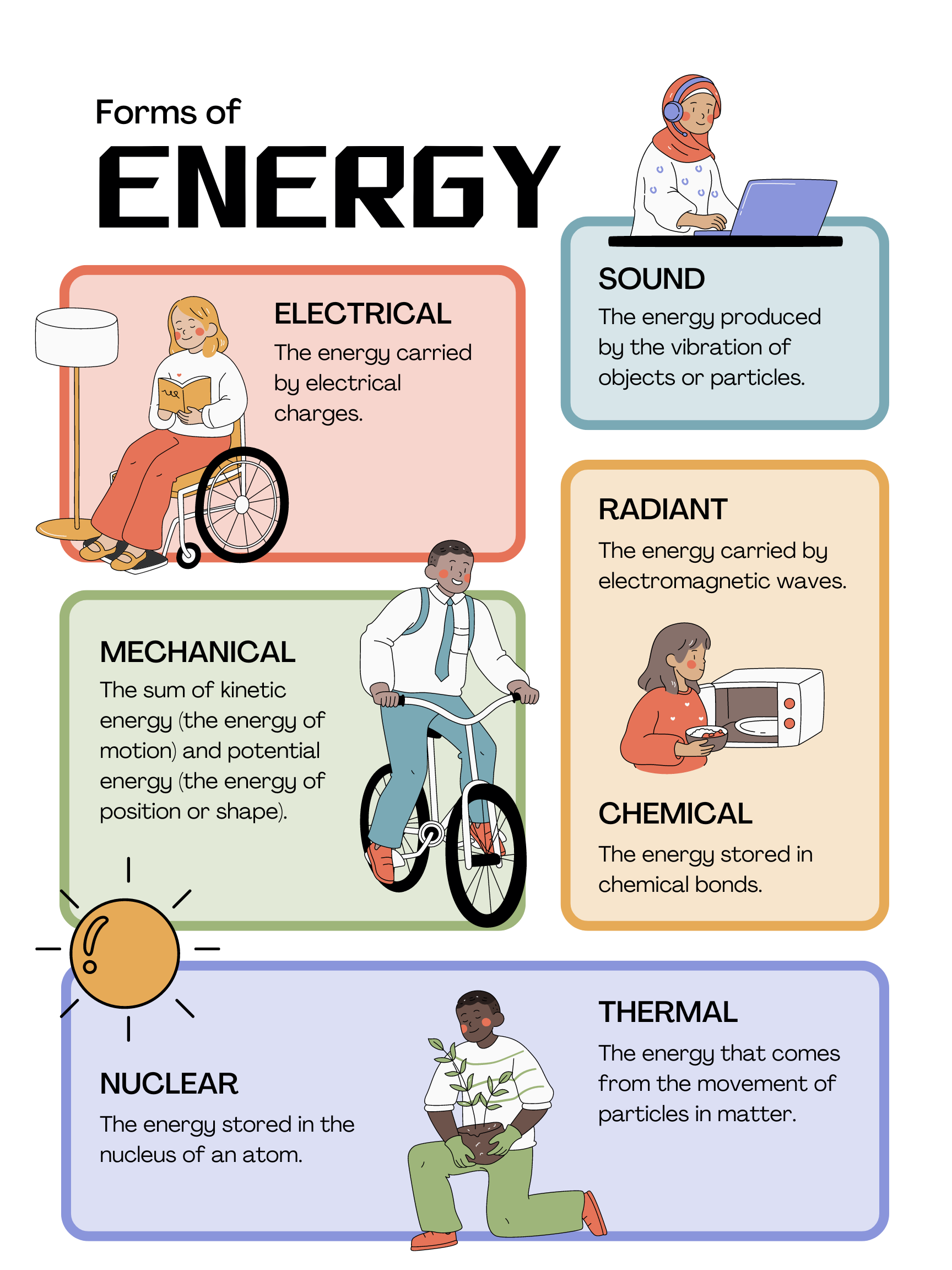 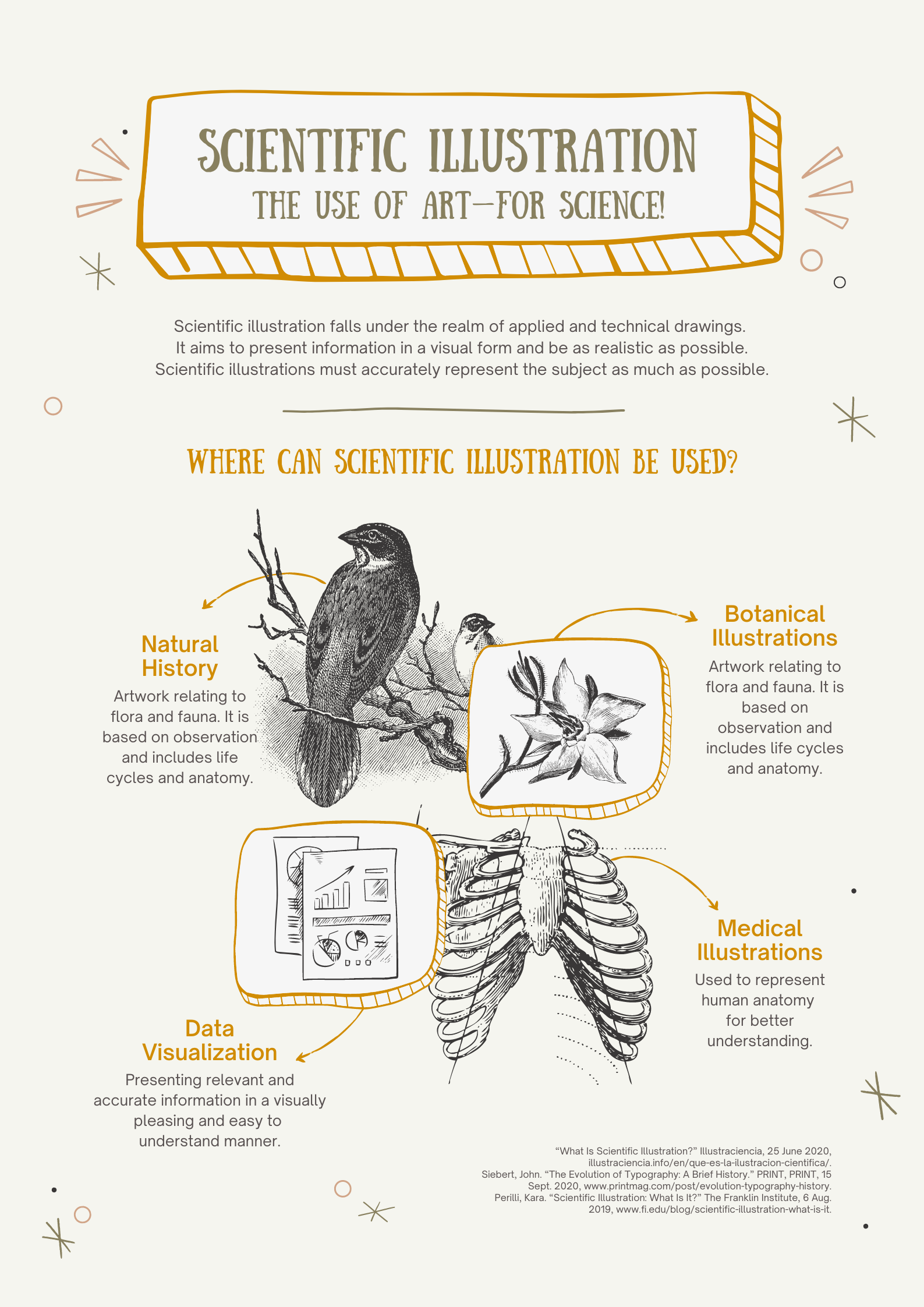 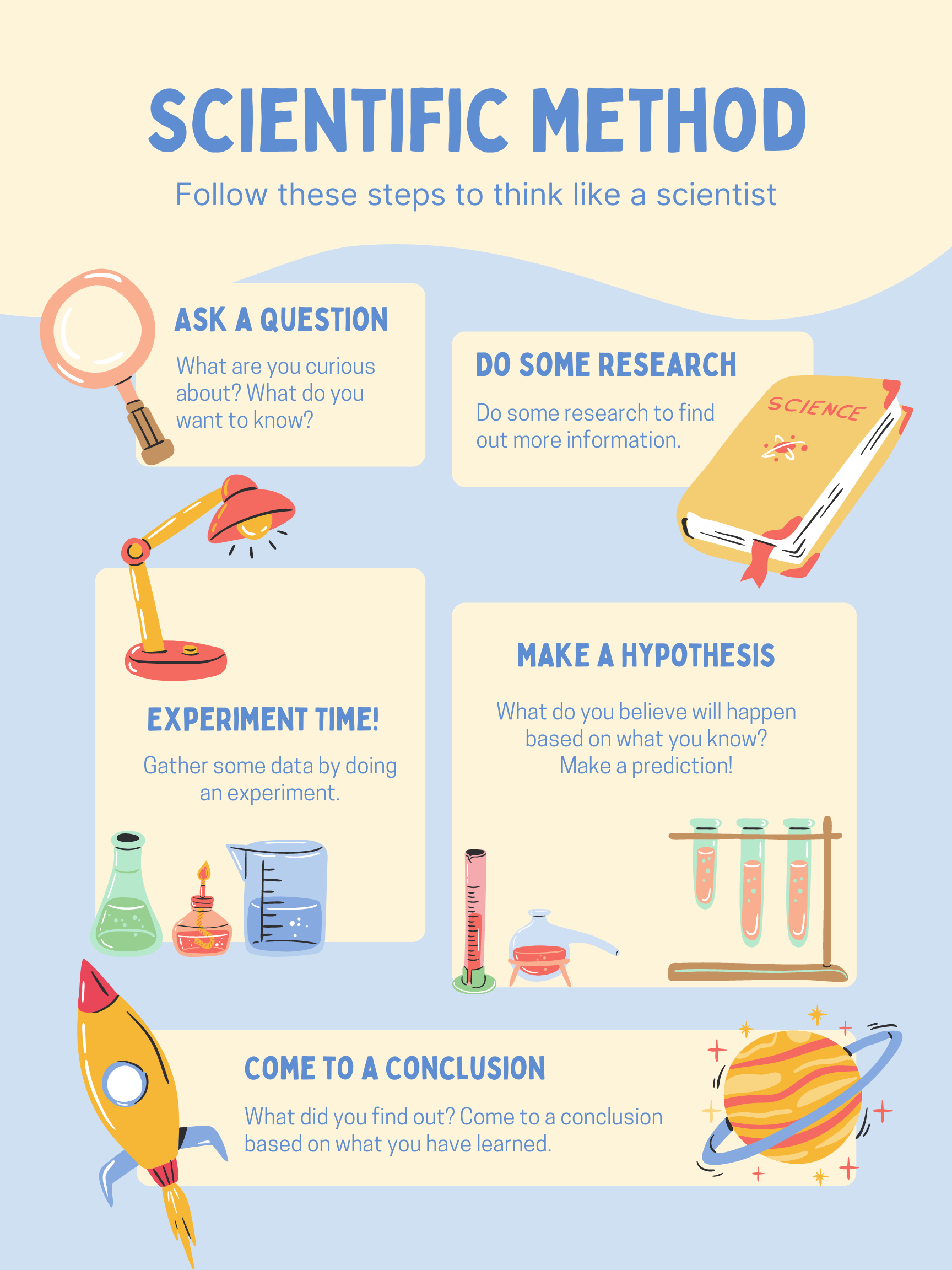 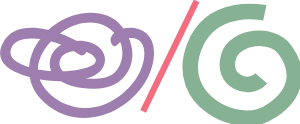 I Used to Think…But Now I Know
Reflect on what you have learned about psychological research experimental design. Answer the following on a sticky note: 
What did I used to think about psychological experiments? 
What do I think now?
[Speaker Notes: K20 Center. (n.d.). I used to think . . . but now I know. Strategies. https://learn.k20center.ou.edu/strategy/137]